Rep Training
AK Series Product Training
PRAK Series
PRAK
PRRA
PREK
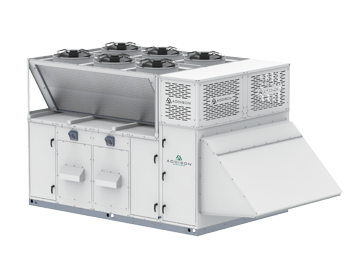 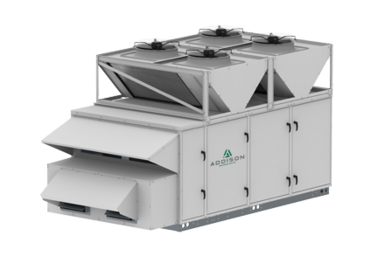 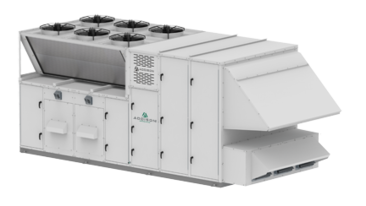 575V Not Available
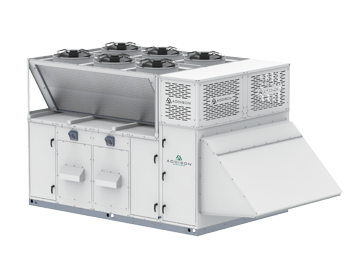 AK Series
Compact Footprint series 
 3 – 90 Tons
 400 to 19,000 CFM
EC Fan motor
2” Foam Injected Cabinet
Bitzer Scrolls – Optional Lead VFD Option
Condensing fans: axial sickle shaped w/ VFD
Gas furnace max 1200 MBH
Electric heat max 150 kW
-20 °F  winter design

PRAK – 100% OA, air cooled 
PREK –  100% OA, air cooled with enthalpy wheel
PRRK – recirc / mixed air, air cooled (opt. enthalpy wheel)
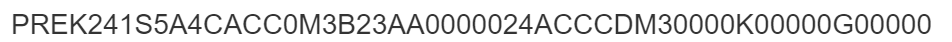 AK Series
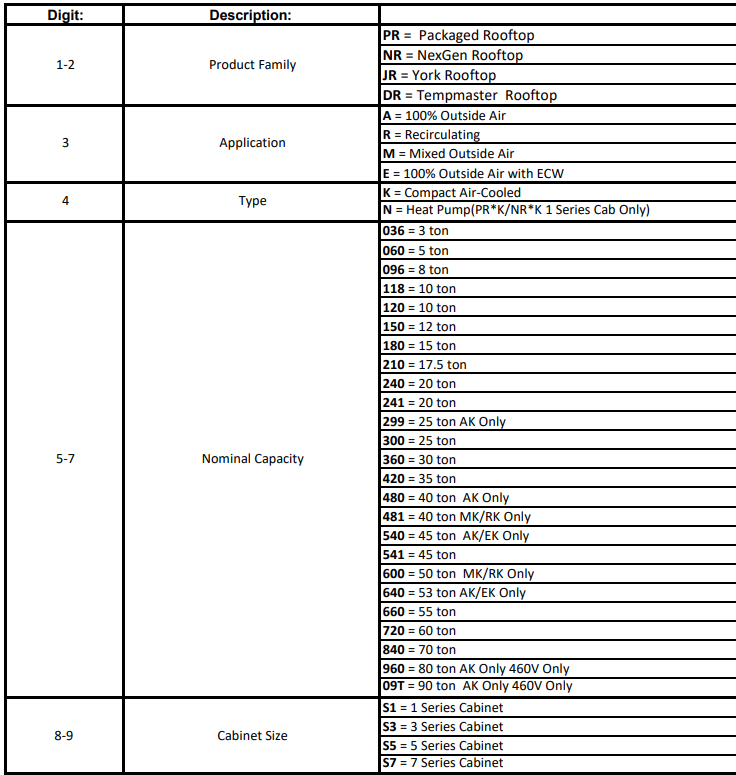 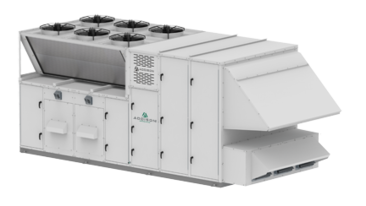 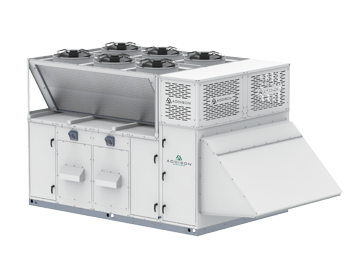 AK Series
Air Cooled
Liquid Sub Cool and HGRC standard for 100% OA
PRAK & PREK
PRRK offers Modulating HGRC
Smaller footprint over PR** 
Less weight over PR**
MAY be less cost than PR*A
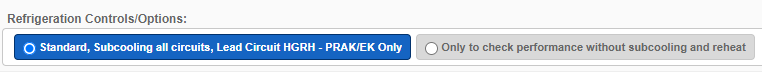 PRAK Series
AK Series, Base
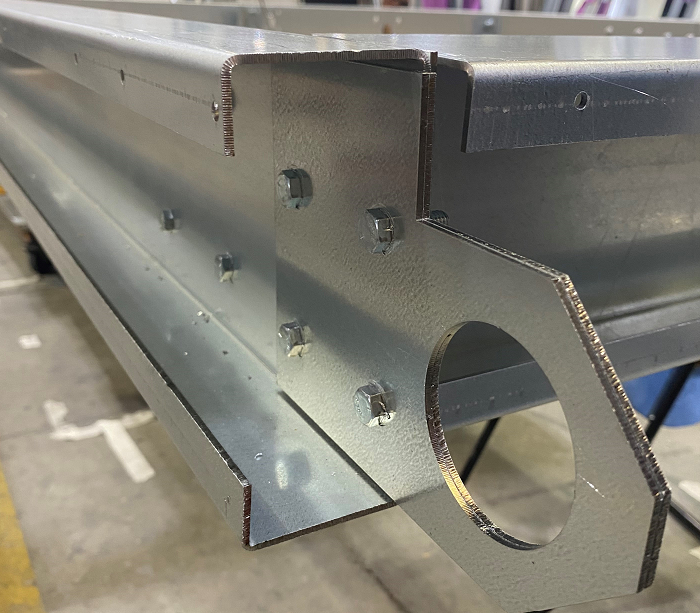 “C” Channel, 12 ga. G-90 steel 
Bolted construction

Cabinet: S3 and S5
6” base rail
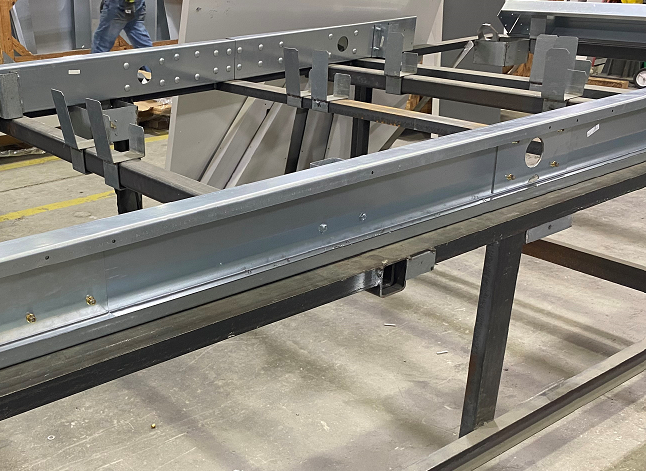 AK Series, Base
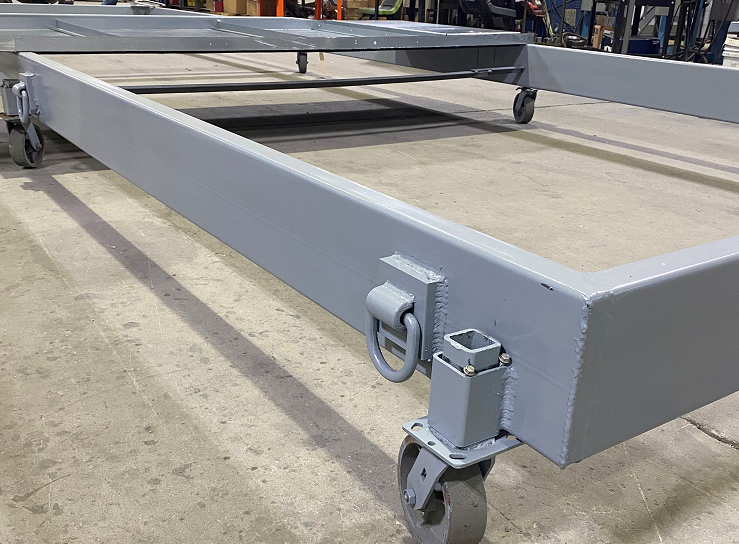 Tubular structural steel
Welded construction

Cabinet: S7 ( without ECW Wheel) 
4” base rail 

Cabinet: S7 ( with ECW Wheel) 
6” base rail
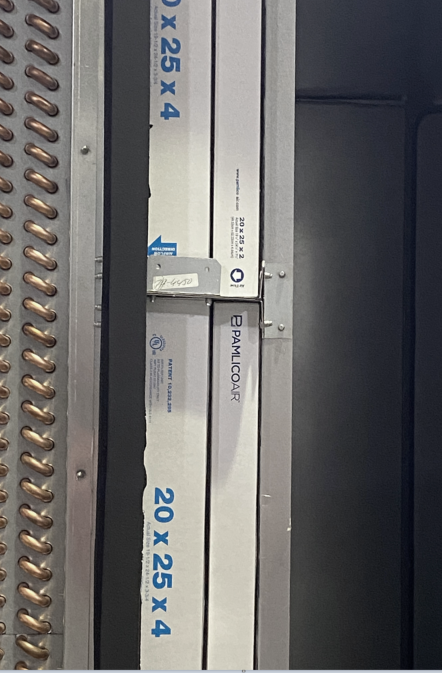 AK Series, Filter
Galvanized steel track
2” + 4” 
All prefilter location
Magnehelic gauge, local read only
Clogged filter switch, BMS alarm
Energy Recovery Wheels, PREK & PRRK
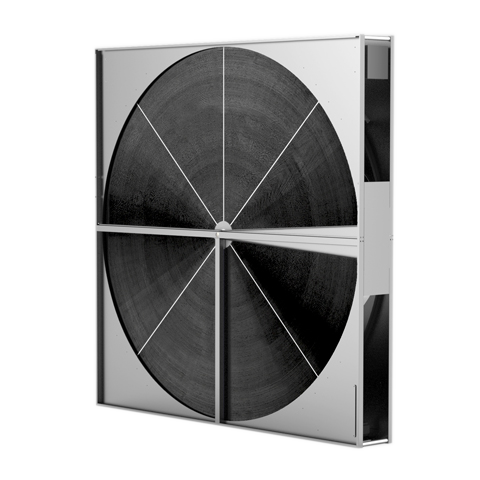 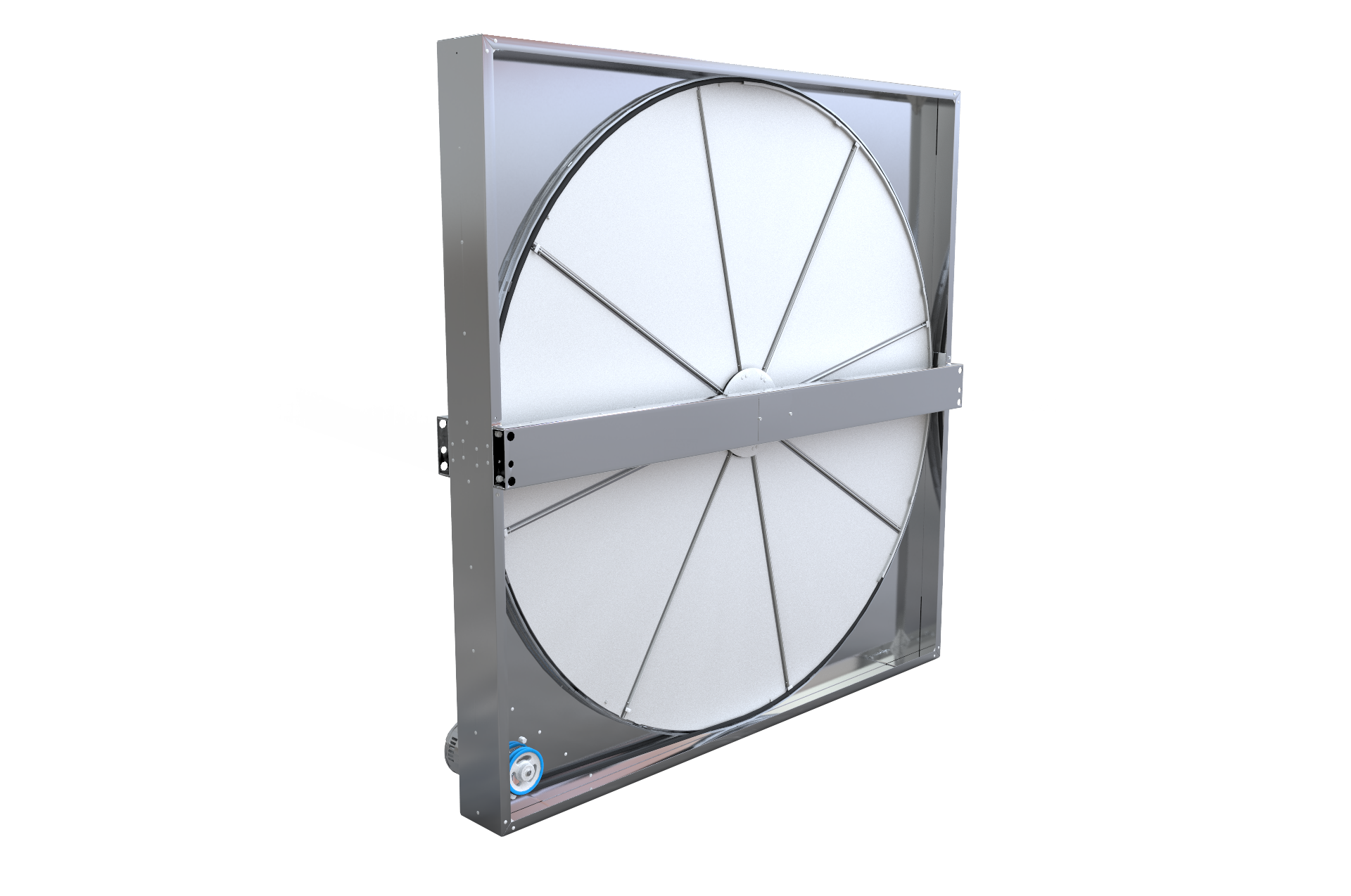 Poylmer wheel, segmented, with silica gel desiccant
ADD Option: Aluminum substrate, single piece, with 3A  (angstrom) molecular sieve desiccant 
Purge feature
Bearings L-10; 30 years maintenance free
Slide out cassette for ease of cleaning and maintenance
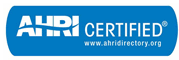 EK and RK Series Unit
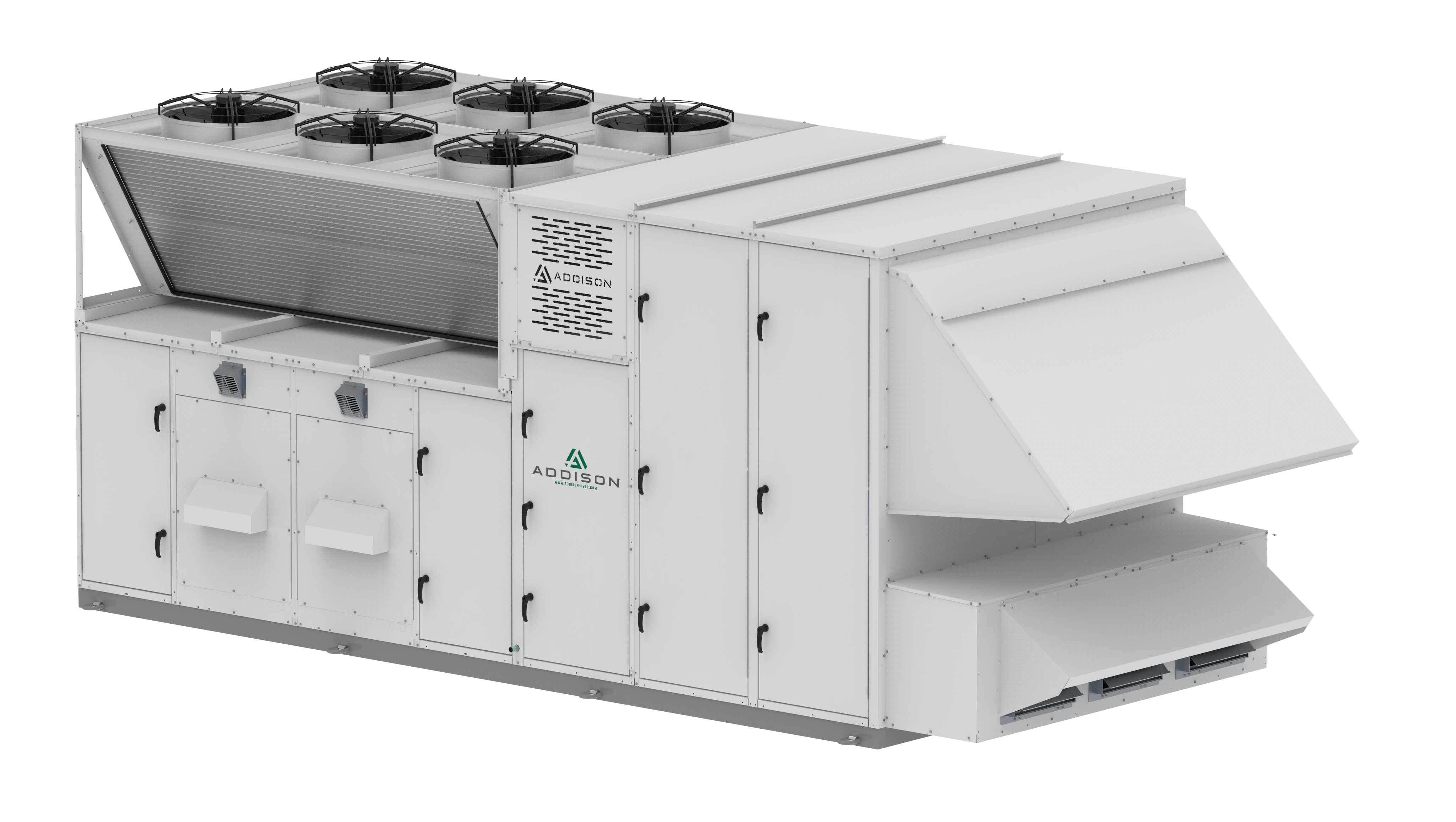 ADD Option: Energy Wheel with Exhaust Fan:
Available from 3 - 70 Ton cabinet size
Exhaust fans located in ‘bump out’
LH and RH access w/ RH for ‘pull’ to remove enthalpy wheel
AK Series, EC Fan Motor
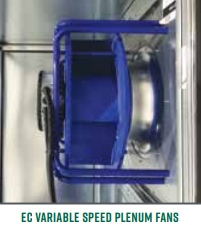 575V not available, today
Ziehl Abegg, EBM Papst, Rosenberg
Check your ACE selection for fan quantity and specification opportunity
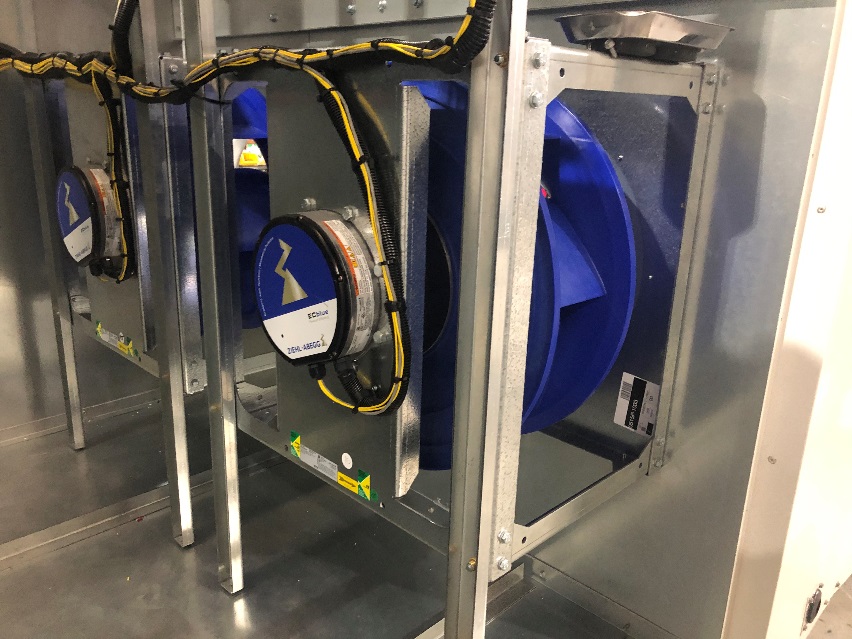 PRAK Series
PR_K, 3 - 10 Tons, S1
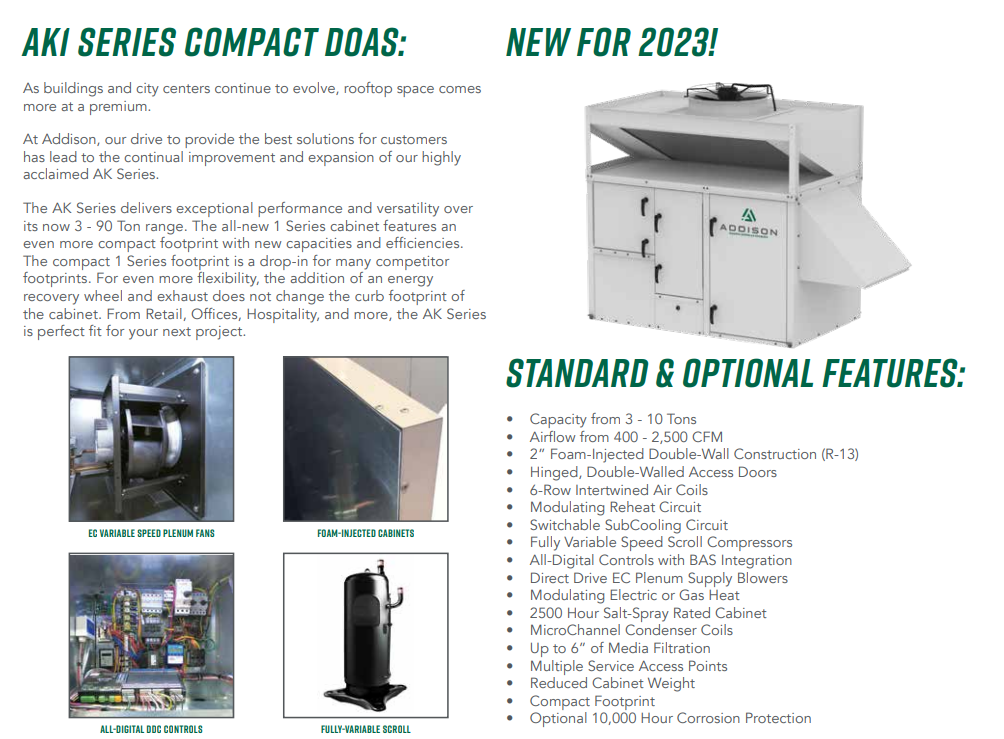 Code string PR_K118S1 

Mitsubishi inverter compressor:
PRAK118S1 dx LAT high at 200cfm/ton 
PRRK, PREK ‘manageable’ with lower EAT with the help mixed air or wheel

Is a lower first cost than PR_K120S3
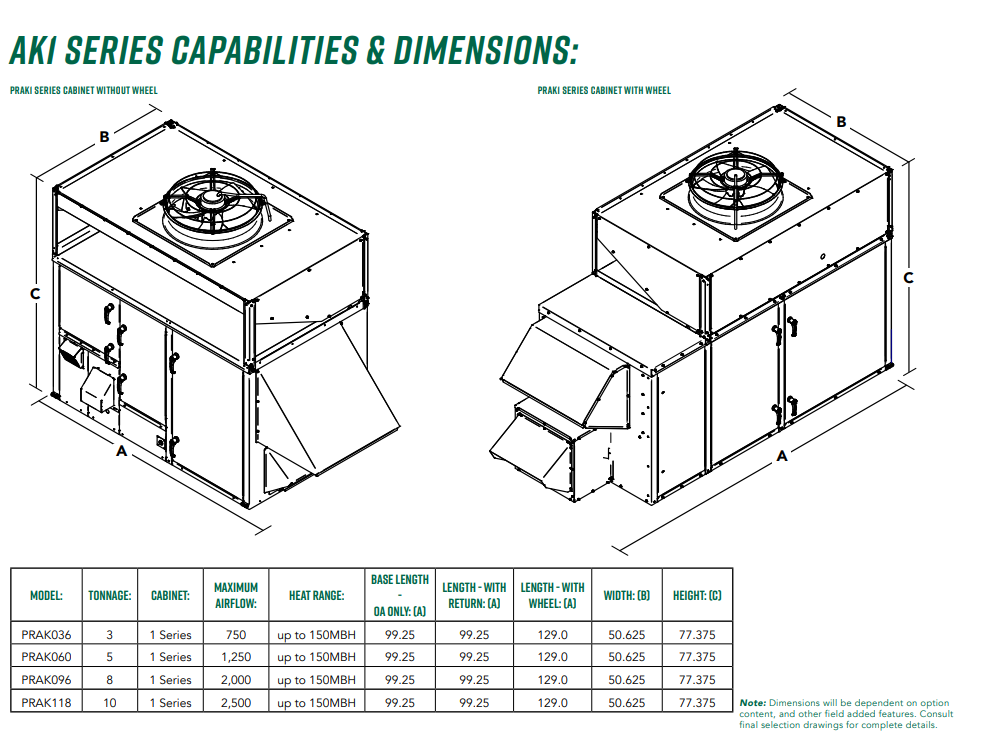 Code string PR_K118S1 

150MBH Gas Heat:
Maximum output from factory
Cold weather regions: ASHRAE zone 5,6,&7 and Canada 
Supplemental duct furnace ?

Is a lower first cost than PR_K120S3
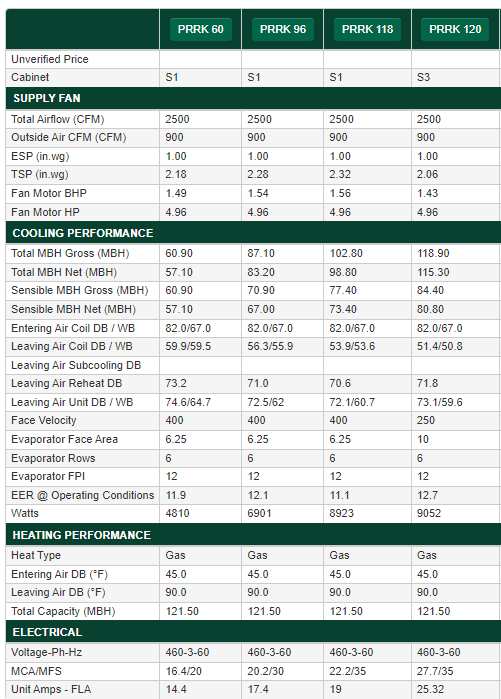 PRRK118S1, Base: $35000 ~ $3.5 k/ton
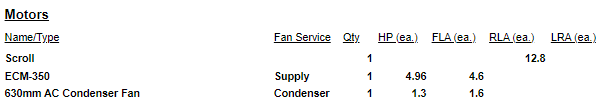 PRRK120S3, Base: $55,000K ~ $5.5 k/ton
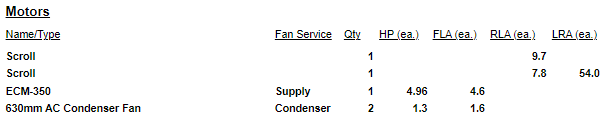 AK-1 vs. Competition
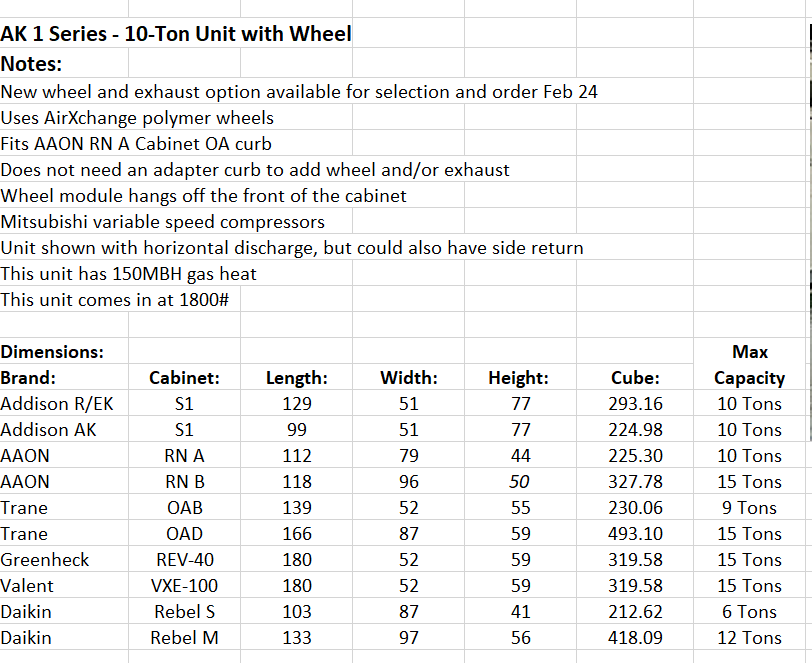 AK-1 vs. Competition
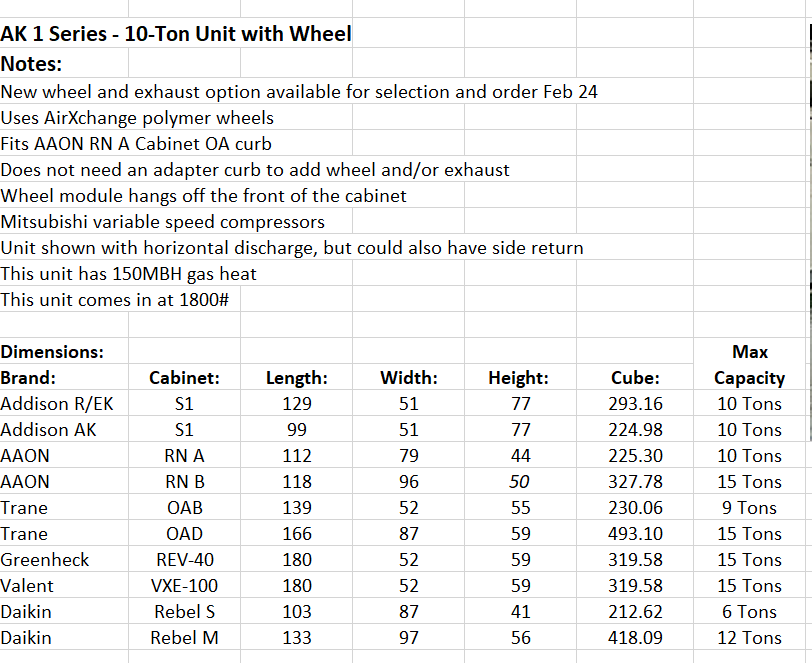 PRAK Series Capabilities and Dimensions
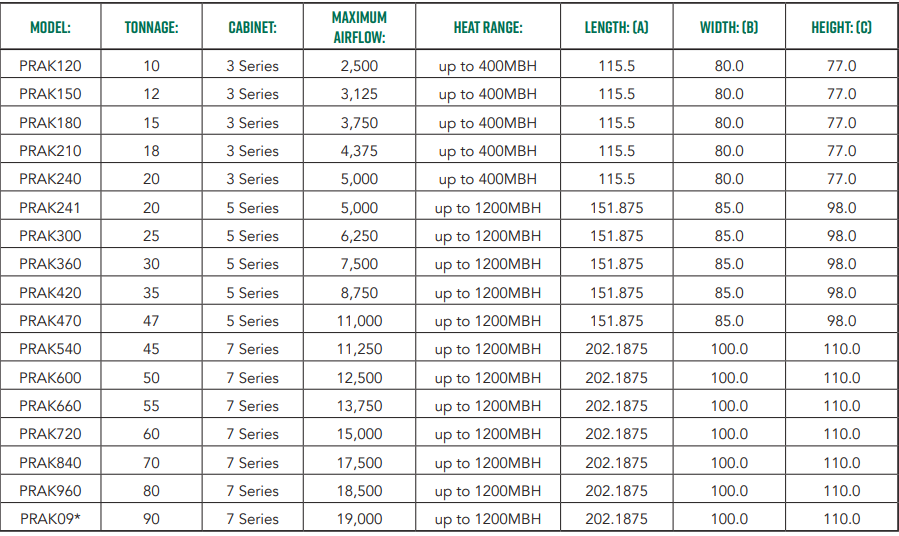 PRRA Recirculation with Exhaust fan or w/o exh fan
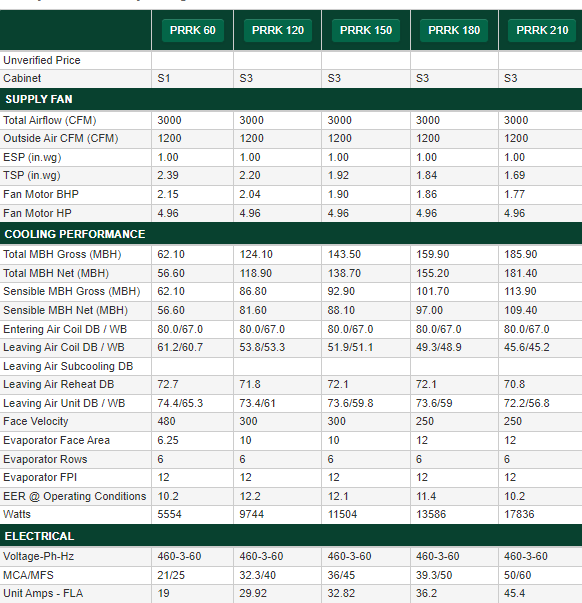 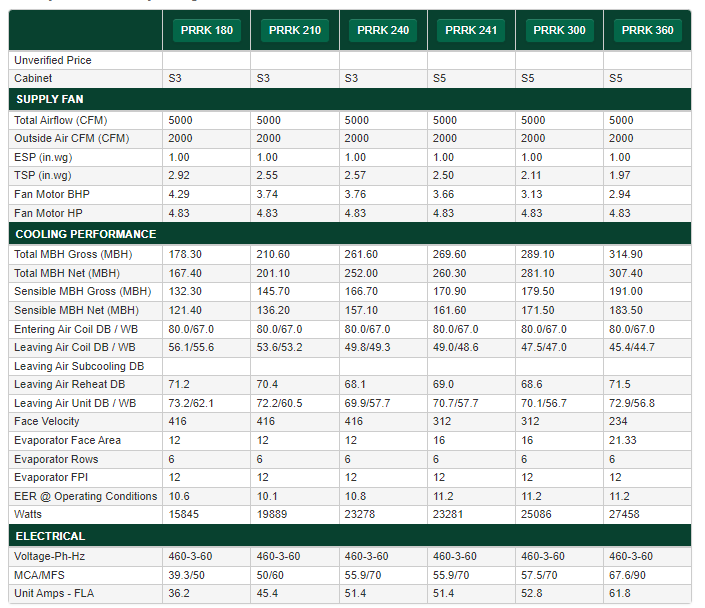 PRRA Recirculation with Exhaust Fan
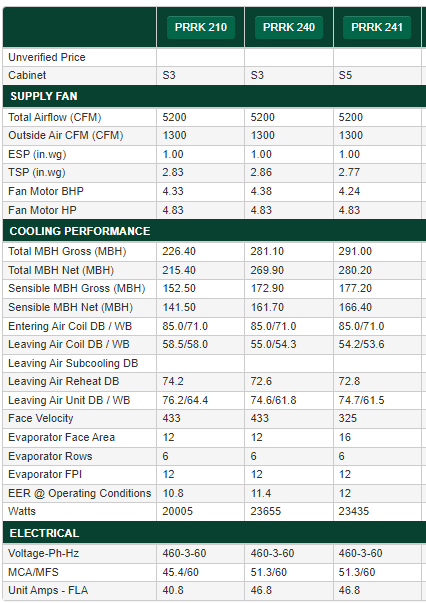 Real Basic  $52K ~$2.9k/ton
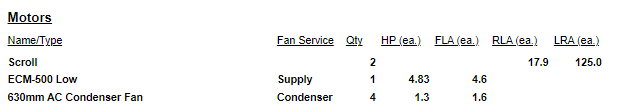 Real Basic  $58K ~$2.9k/ton
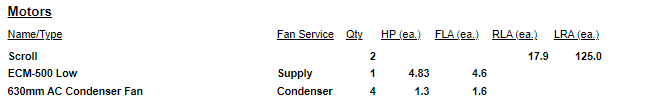 PRRA Mixed Outside air  ( 3-70 tons)
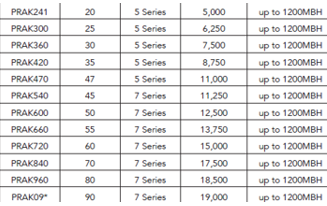 2 Cabinet Sizes S5 and S7
Replacement for Legacy PCA/DCA Footprints
Replacement for Other MFGs Footprints
Adapter curbs can be used for most applications
20 – 90 Tons
5000 to 19,00 CFM
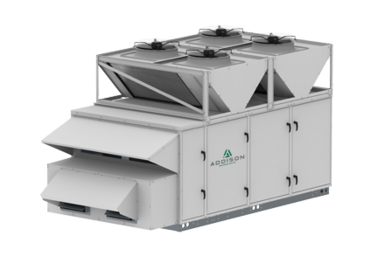 Prak 3-90tons
PRRK 3-70 ton
PREK 3 -70 ton
FAQ
Special Tracker items not reviewed in preso

oA intake and ea discharge on same end – cross contam 
Show plan dwg where elect serviced is introduced but where disc might be though
PROA vs PRAK
PROA vs PRAK Airflow Cabinets
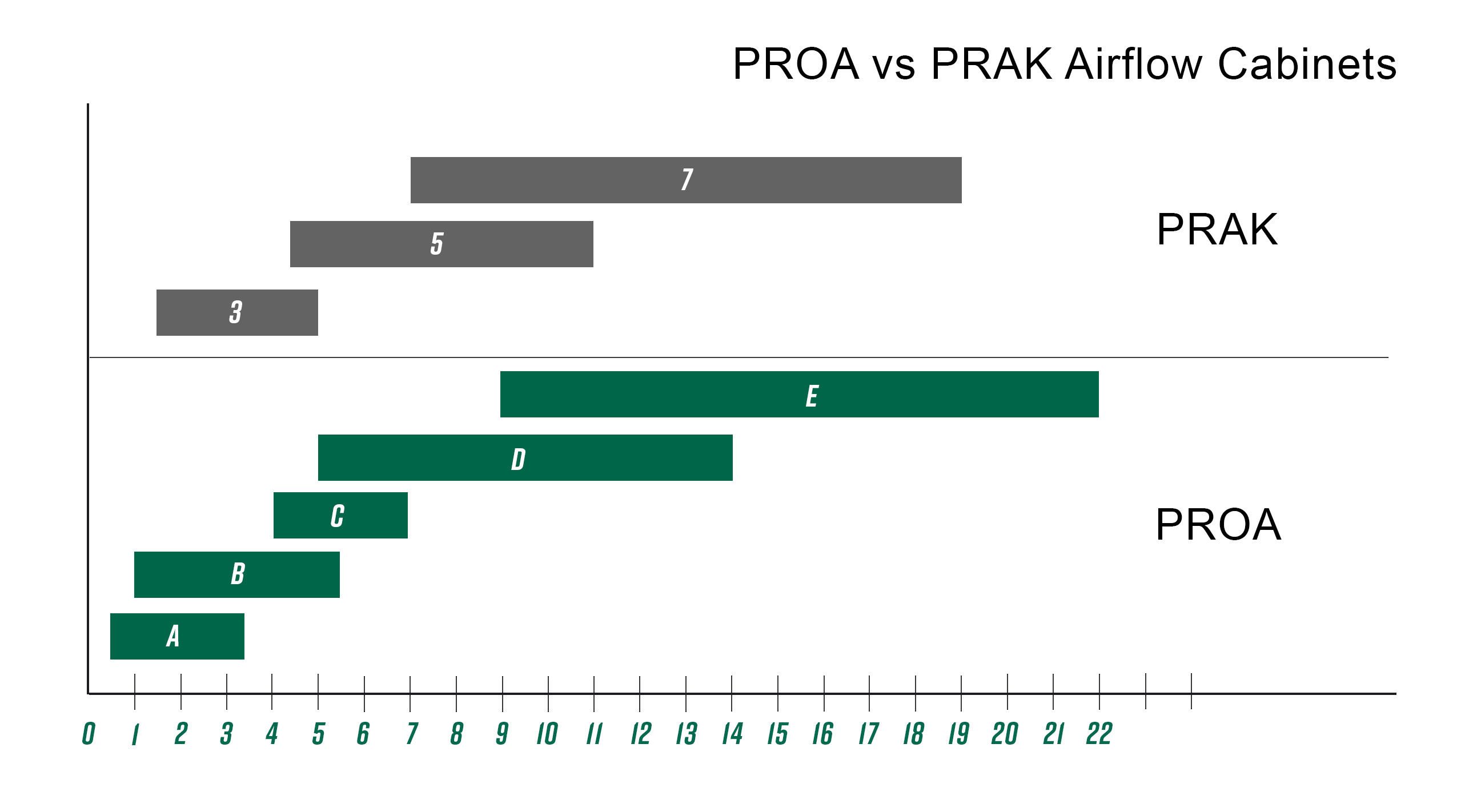 [Speaker Notes: Why are some of my selections favoring the PROA vs the PRAK?

The PRAK was designed with an emphasis on a more compact footprint.
The PROA will have more options and applied specials available.
In some cases, the PROA will be less expensive especially if you are in the upper box size and the PRAK is in the lower box size.
In certain applications, the PROA model might be the better choice.
The key is you can use both the PROA and PRAK Series to bid all jobs.]
PR SERIES Capabilities & Dimensions
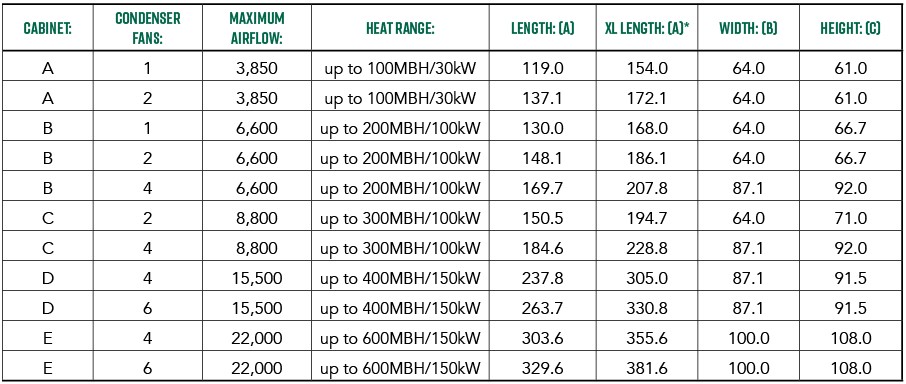 In the PR code string, an “XL” means cabinet extension for heat : electric KW or gas – dual /quad. This equates to an increase in cabinet cost and provides a signal to price check with an AK unit
PROA vs PRAK SIZE
AK smaller footprint over PR – freight costs  
AK Less weight over PR – design and structural
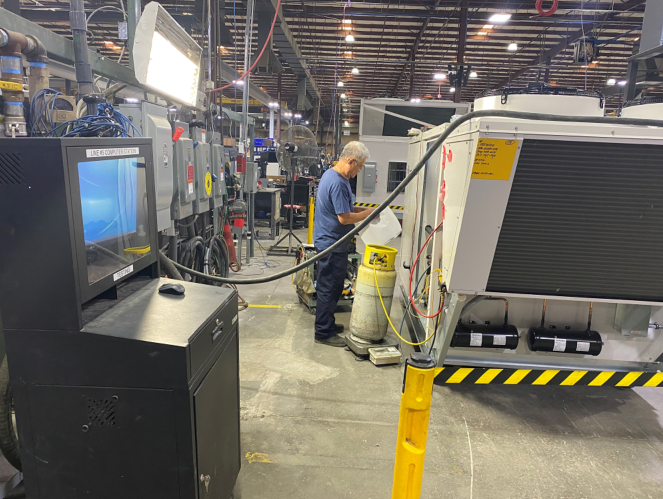 Each units is tested
THANK YOU